Erica writes:

Also, I mentioned this in an earlier email but I think it was buried in a long email about the paper.  For your lab meeting talks, it would be really interesting and useful to hear about how grants work from your end.  Basically, how do you take the funding you have from RO1s, foundations, etc and figure out how to distribute it between resources, people, etc.  I'd be interested to hear a little about the logistics, and also about how you decide where it's best to send resources (like choosing a new postdoc vs a new piece of equipment.)
Grants Management 101
What are the types of funding and how can they be used?
What are the central challenges of grants management?
What can happen if you mismanage?
What are some of the strategies that we use?
What are the types of funding and how can they be used?
Very flexible
Awards – you can pretty much use them the way you want
Fellowships
Gifts
Grants
Contracts – you better do what you say and meet your milestones or the funding may be terminated midstream
Very inflexible
Indirect Costs (aka F&A)
Need to raise about $2 for every $1 that we control
The rate for each institution is negotiated with the Federal government
Many foundations and donors misunderstand indirect costs and only agree to pay little or none
Big headaches for everyone
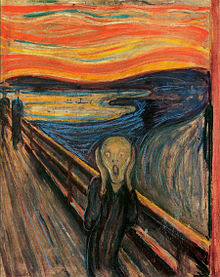 The Process
“Pre-award” – at the time you apply, your grants department develops a spending plan (i.e., a budget) with you.
“Post-award” 
 Your grants department creates an account that you can charge
They meet with you regularly to monitor spending
 They bear responsibility for making sure the grant is spent in a way that the funder wanted
So, to answer Erica’s specific question
Q: how do you take the funding you have from RO1s, foundations, etc and figure out how to distribute it between resources, people, etc.  I'd be interested to hear a little about the logistics, and also about how you decide where it's best to send resources (like choosing a new postdoc vs a new piece of equipment.)
A: It is primarily determined by the work that you propose and the budget you made when you framed the research program. Some mid-course adjustments can be made depending on the source and the restrictions attached to the funds.
What are the central challenges?
How do you accomplish important (and often expensive) scientific goals and create a lab environment where people can focus on developing as scientists without overly worrying about funding when….
Obtaining funding is difficult and gaps are common
You can’t run a profit (save) and you can’t run a loss
There is often a mismatch between what work can attract funding and which questions are the critical ones to pursue
No double dipping
What can happen if you mismanage?
If you run out of money…
For a project, you may be forced to let people go
Which could disrupt the careers of your trainees
Loss of critical expertise from the lab that is often difficult to recover
Lower morale among those that remain
For your lab, you may be forced to close the lab
 And lose your job, if you don’t have tenure.
Take a salary cut and become a full time teacher  (or a clinician), if you have tenure.
What are some of the strategies that we use?
What are some of the strategies that we use?
Diversification across types and durations of awards….
Startup
Fellowships
Grants – NIH, Foundations, 
Contracts – NIH, Foundations, Industry
Philanthropy
1, 2, 3, 5 year awards
What are some of the strategies that we use?
Diversification across scientific areas and approaches….
Basic science vs. Translational science
Biology vs. Technology Development
In vitro vs. In vivo
Grants Management 101
What are the types of funding and how can they be used? 2-5 types that vary in flexibility
What are the central challenges of grants management? Creating a stable environment to training scientists and make discoveries in a funding environment that is unstable
What can happen if you mismanage? Bad things
What are some of the strategies that we use? Try to maintain a relatively big lab that works in diverse scientific areas supported with a relatively large grant portfolio made up of different types of awards from diverse sources
Feedback on the Mentoring Survey
Mentoring philosophy – needs differ depending on people’s skill sets and development stage – tailor the approach but know my limitations
Apprenticeship – transparency, foster independence
Personal meetings – tailored to the need – what do I need?, set career goals, offer accountability, sounding board, from abstract ideas to a concrete research plan, hypotheses, experiments, iterative